নুরপুর বালিকা উচ্চ বিদ্যালয় অনলাইন ক্লাসে সবাইকে স্বাগতম
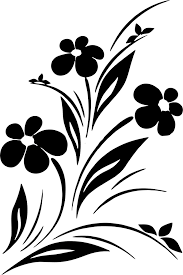 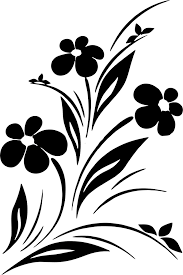 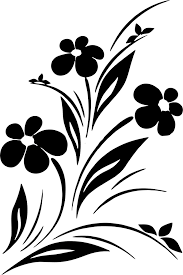 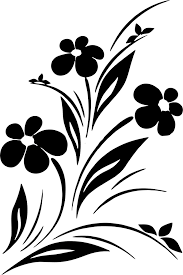 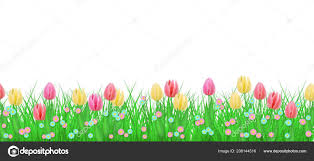 পাঠ পরিচিতি
শ্রেণিঃ নবম
বিষয়ঃ বিজ্ঞান ।
অধ্যায়ঃ পঞ্চম
পাঠঃ দেখতে হলে আলো চাই । 
বিশেষ পাঠঃ আলোর প্রতিসরণ
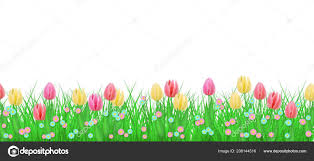 শিক্ষক পরিচিতি
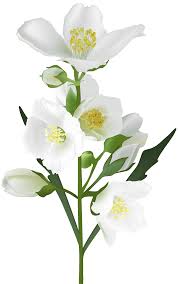 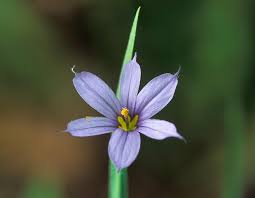 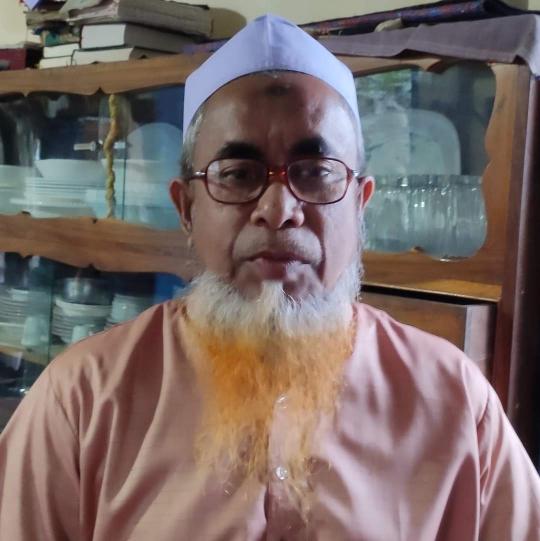 মোঃ ওয়াহেদ আলী
সহকারি শিক্ষক
নুরপুর বালিকা উচ্চ বিদ্যালয়।
নুরপুর, নাসিরনগর, ব্রাহ্মণবাড়িয়া।
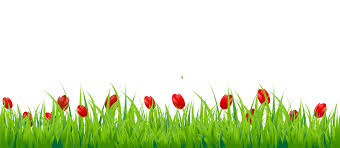 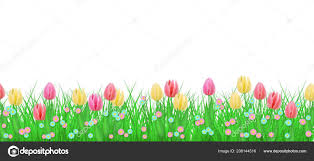 নিচের ছবিগুলো লক্ষ্য কর -
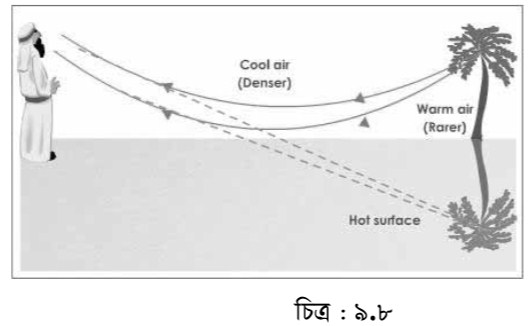 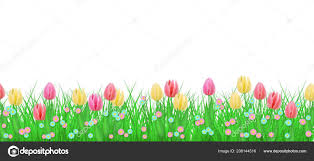 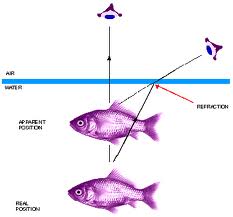 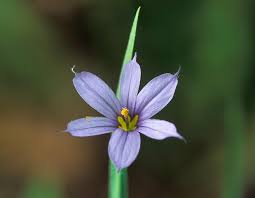 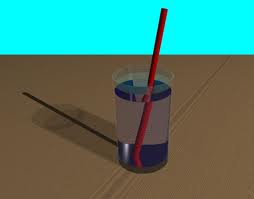 আসলে নিচের মাছ থেকে আলো প্রতিসরিত চোখে প্রবেশ করছে
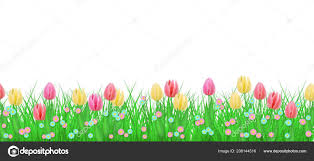 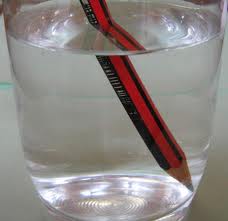 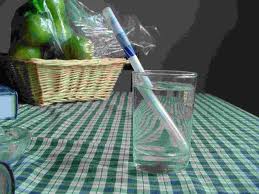 বায়ূ এবং পানির  বিভেদ তলে ভাঙ্গা মনে হচ্ছে
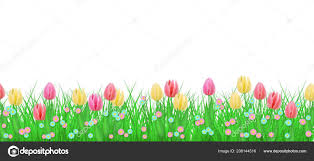 আমাদের আজকের পাঠঃ
আলোর প্রতিসরণ
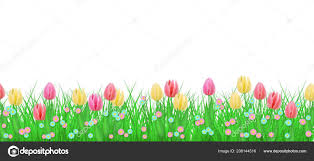 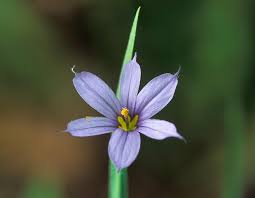 এই পাঠ শেষে শিক্ষার্থীরা যা যা শিখতে পারবে---
এই পাঠ শেষে শিক্ষার্থীরা ............ 
ক ) আলোর প্রতিসরণের  সংজ্ঞা বলতে পারবে ।
খ) আলোর প্রতিসরণের  নিয়ম বলতে পারবে । 
গ) আলোর প্রতিসরণের  সুত্র  বলতে পারবে এবং দিতীয় সুত্রের গাণিতিক ব্যাখ্যা দিতে পারবে।
ঘ)ক্রন্তি কোণ ও পূর্ণ অভ্যন্তরঈণ প্রতিফলণ ব্যাখ্যা করতে পারবে।
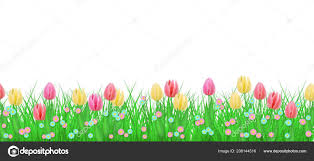 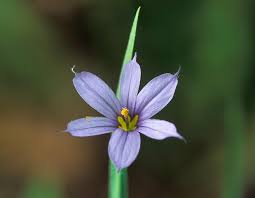 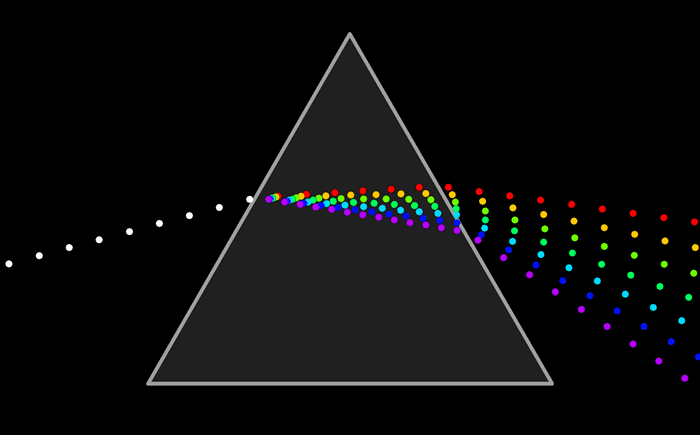 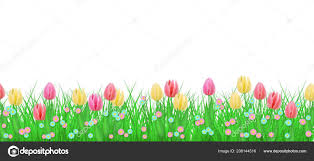 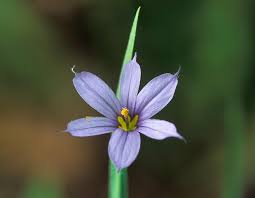 উপস্থাপন
নির্দিষ্ট রং এর আলোর জন্য প্রতিসরণ
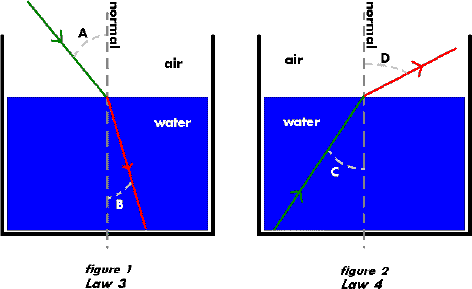 বায়ু
পানি
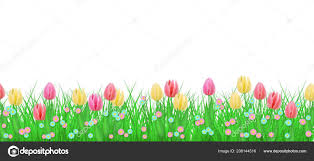 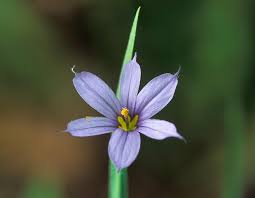 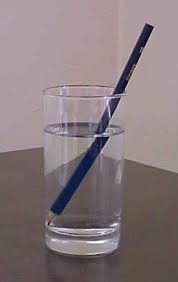 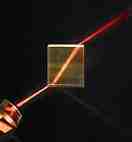 বায়ূএবংপানির  বিভেদ তলে ভাঙ্গা মনে হচ্ছে
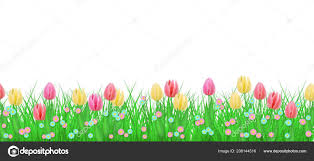 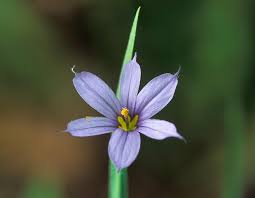 এবার একটি ভিডিও দেখি-
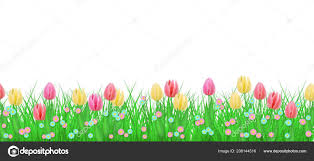 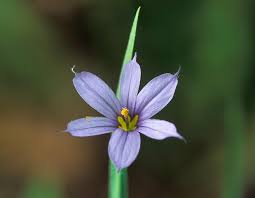 নির্দিষ্ট রং এর আলোর জন্য প্রতিসরণ
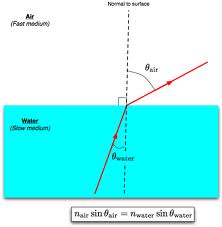 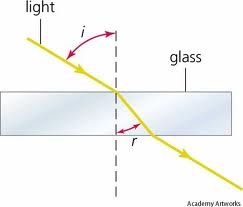 আপতন কোণ
প্রতিসরণকোণ
বায়ু
কাঁচ
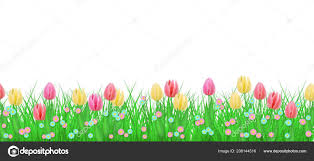 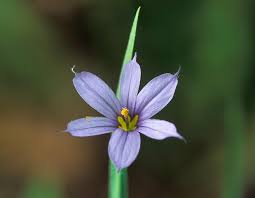 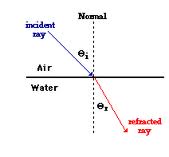 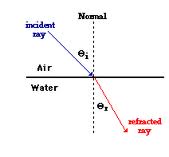 আপতিত রশ্মি
বায়ু
পানি
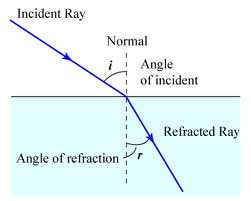 a মাধ্যম
প্রতিসরিত রশ্মি
W মাধ্যম
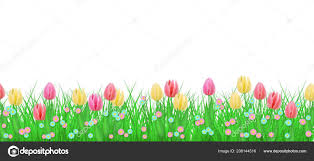 a মাধ্যম সাপেক্ষেW মাধ্যম
এর প্রতিসরণাঙ্ক aηw.
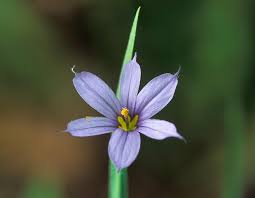 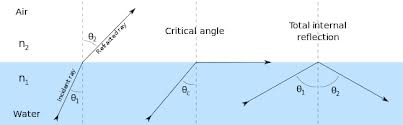 বাম পাশের চীত্রে আলোর প্রতিসরণ , মাঝ খানের চীত্রে আলো বিভেদ তল ঘেঁষে  যাচ্ছে এবং ডান পাশের চীত্রে আলোর পূর্ণ আভ্যন্তরীণ প্রতিফলন হচ্ছে ।
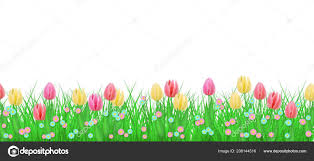 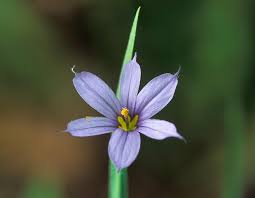 ক) বায়ু থেকে পানিতে প্রতিসরণের ক্ষেত্রে আপতণ কোণ ৩০ ডিগ্রী এবং প্রতিসরণ কোণ ১৯ ডিগ্রী হলে , বায়ু  সাপেক্ষে পানির  প্রতিসরণাঙ্ক কত ?


খ) দুইটি নিদির্ষ্ট মাধ্যম ও দুইটি ভিন্ন আপতিত রশ্মি এঁকে ক্রন্তি কোণ ও পূর্ণ অভ্যন্তরঈণ প্রতিফলণ এর রশ্মি চিত্র  দেখাও ।
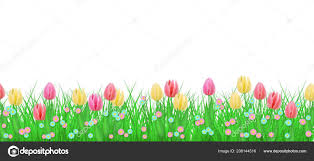 মূল্যায়নঃ
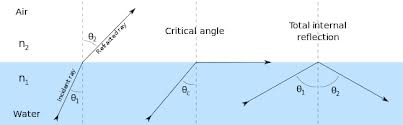 ক) ক্রন্তি কোণ ৩০ডিগ্রী হলে,      প্রতিসরণ  কোণ  কত হবে ? 
খ ) আপতিত রশ্মি ক্রন্তি কোণের ছেয়ে বড় কোণে আপতিত হলে কী গড়বে ?
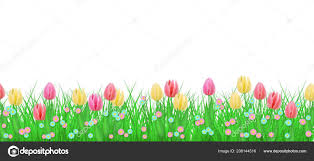 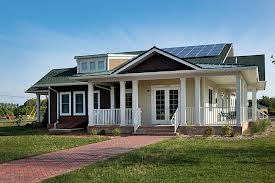 বায়ুর সাপেক্ষে পানির প্রতিসরণাঙ্ক ১.৩৩ হলে পানির সাপেক্ষে বায়ুর প্রতিসরণাঙ্ক  কত ?
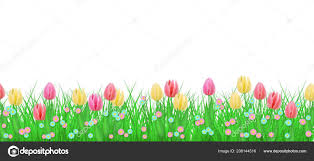 সবাইকে ধন্যবাদ
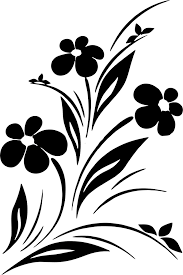 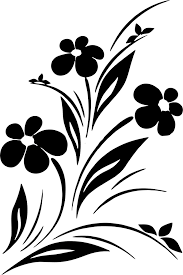 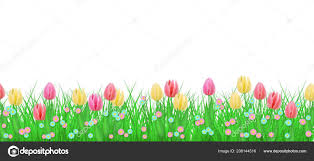